EphesiansPart II
24July 2016
Chad Cogburn
Albuquerque, NM
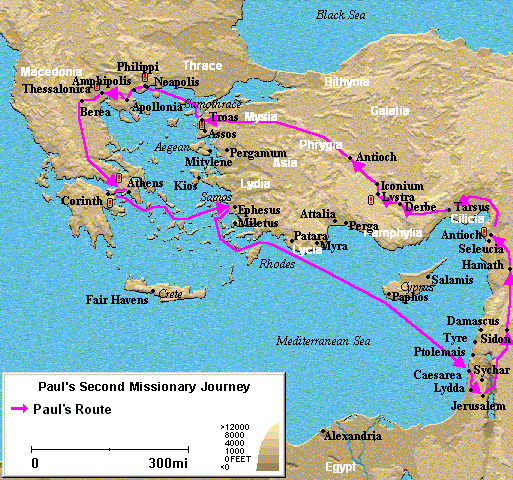 Pivotal Verse
Ephesians 4:1 
I, therefore, the prisoner of the Lord, beseech you to walk worthy of the calling with which you were called…

 “Therefore”…refers to Ch 1-3
 “Walk” introduces Ch 4-6
 Because you are rich in Christ (ch 1-3), live a life of Godly purpose (ch 4-6)
Spiritual warfare
Relationships/authority
Redeeming the times
Unity & peace
Rooted and grounded in love
Ephesians 1:3 Key Verse
1Paul, an apostle of Jesus Christ by the will of God, To the saints who are in Ephesus, and faithful in Christ Jesus: 2Grace to you and peace from God our Father and the Lord Jesus Christ. 
3Blessed be the God and Father of our Lord Jesus Christ, who has blessed us with every spiritual blessing in the heavenly places in Christ,  4just as He chose us in Him before the foundation of the world, that we should be holy and without blame before Him in love,  5having predestined us to adoption as sons by Jesus Christ to Himself, according to the good pleasure of His will, 6to the praise of the glory of His grace, by which He made us accepted in the Beloved. 
 Riches of God’s spiritual blessings is the main topic
 Not intended to be controversial, but encouragement
Part I Summary – Predestination by Foreknowledge
Eph 1:4 just as He chose us in Him before the foundation of the world 5having predestined us to adoption as sons by Jesus Christ
…11In Him also we have obtained an inheritance, being predestined according to the purpose of Him
  Chose us in Christ before creation 
  Eternal life through Christ was God’s plan from the beginning.
1 Peter 1:1 Peter, an apostle of Jesus Christ, To the pilgrims of the Dispersion in Pontus, Galatia, Cappadocia, Asia, and Bithynia,  2elect according to the foreknowledge of God the Father, in sanctification of the Spirit, for obedience and sprinkling of the blood of Jesus Christ: Grace to you and peace be multiplied.
  God knew beforehand who the elect would be
  But each individual still chose to respond to the gospel & obey
  We do not know who will respond
Part I Summary - Called, Chosen and Faithful
Revelation 17:14 These will make war with the Lamb, and the Lamb will overcome them, for He is Lord of lords and King of kings; and those who are with Him are called, chosen, and faithful.”
  Describes those who are “with Christ”
  Called, Chosen, Faithful…This is God’s Way!
  Many are called, few are chosen, fewer are faithful
  Occurrences in context of believers:
Elect – 14x
Chose(n)– 15x
Predestined – 4x
  Predestination or free will?  YES
  Predestination is a very real spiritual blessing
Ephesians 1:13-14: Sealed with Holy Spirit
13In Him you also trusted, after you heard the word of truth, the gospel of your salvation; in whom also, having believed, you were sealed with the Holy Spirit of promise, 14who is the guarantee of our inheritance until the redemption of the purchased possession, to the praise of His glory.

  HeardTrusted/BelievedSealed
  Sealed with Holy Spirit
Of promise
Who is the guarantee of our inheritance
  Purchased possession
  Praise of His glory
Seal for the day of Redemption
Eph 4:30 And do not grieve the Holy Spirit of God, by whom you were sealed for the day of redemption. 
Strongs: Seal - to stamp (with a signet or private mark) for security or preservation
Zodhiates:
To close up, to keep secure or secret
To set a seal or mark as a token of authenticity or approvedness
8
Guarantee of Eternal Life
2 Cor 5:1 For we know that if our earthly house, this tent, is destroyed, we have a building from God, a house not made with hands, eternal in the heavens. 2For in this we groan, earnestly desiring to be clothed with our habitation which is from heaven, 3if indeed, having been clothed, we shall not be found naked. 4For we who are in this tent groan, being burdened, not because we want to be unclothed, but further clothed, that mortality may be swallowed up by life. 5Now He who has prepared us for this very thing is God, who also has given us the Spirit as a guarantee. 
  The Holy Spirit is God’s guarantee of Eternity
  God will not default on His promise to those who have the seal of the Holy Spirit
Seal of Ownership
2 Cor 1:20 For all the promises of God in Him are Yes, and in Him Amen, to the glory of God through us. 21Now He who establishes us with you in Christ and has anointed us is God, 22who also has sealed us and given us the Spirit in our hearts as a guarantee.

(NIV) 22set his seal of ownership on us, and put his Spirit in our hearts as a deposit, guaranteeing what is to come.
 
  Seal of ownership – we belong to Him
  “Purchased possession” Eph 1:14
  Holy Spirit is  deposit (earnest money)
Sealed by the King
Daniel 6:16 So the king gave the command, and they brought Daniel and cast him into the den of lions. But the king spoke, saying to Daniel, “Your God, whom you serve continually, He will deliver you.” 17Then a stone was brought and laid on the mouth of the den, and the king sealed it with his own signet ring and with the signets of his lords, that the purpose concerning Daniel might not be changed.
  Seal of authenticity; decreed by the king; not an imposter
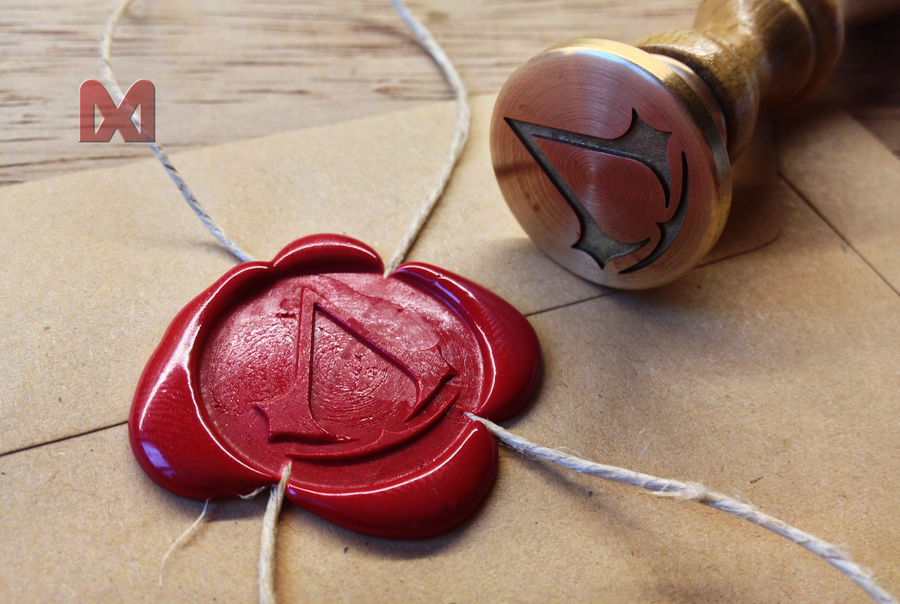 Who Owns Who?
1 Cor 6:19 Or do you not know that your body is the temple of the Holy Spirit who is in you, whom you have from God, and you are not your own? 20For you were bought at a price; therefore glorify God in your body and in your spirit, which are God’s.
  We are property of God; bought with blood of Christ
  Therefore, GLORIFY GOD!
In body and spirit
  Who Owns Who?
We should compare how we think to how God thinks.
Is God a compartment in our busy schedule that we access then convenient or required?
Summary
Christians belong to God; He bought us with the blood of Christ

  Christians are given God’s Holy Spirit as a seal of His ownership and serves as a guarantee and deposit that those who are called, chosen and faithful will inherit eternal life.

  Because we are a “purchased possession” of God, and our bodies are the dwelling place of His Spirit, we are commanded to glorify Him in body and spirit.

  WHY? Eph 1:14 “…to the praise of His glory”
Secure Salvation Summary - March 2013
When people come to God through Christ, God puts in place a number of safeguards to protect the believer:
Become a new creation – Given a new spirit – 2 Cor 5:17
Paid the debt of sin, past, present, and future – 2 Cor 5:21
Entrusted with riches of righteousness – 2 Cor 5:21
Grace increases as sin increases – Rom 5:20
Protected from evil – John 10:27-28
Kept for salvation – 1 Pet 1:5
Limited temptation – 1 Cor 10:13
Given Holy Spirit as guarantee of our inheritance – Eph 1
Sealed with the Holy Spirit – Eph 1
Chastisement – confirmation of God’s resolve to keep us eternally – Heb 12:7
Our salvation has  been secured  by God!
Possible to Lose Salvation?
John 10:27 My sheep hear My voice, and I know them, and they follow Me. 28And I give them eternal life, and they shall never perish; neither shall anyone snatch them out of My hand. 29My Father, who has given them to Me, is greater than all; and no one is able to snatch them out of My Father’s hand.
  The sheep hear and follow Jesus
  He knows them
  Never perish
  No one can snatch them from God’s hand!
Nothing can Separate us from God
Romans 8:35 Who shall separate us from the love of Christ? Shall tribulation, or distress, or persecution, or famine, or nakedness, or peril, or sword? 36As it is written: “For Your sake we are killed all day long; We are accounted as sheep for the slaughter.” 37Yet in all these things we are more than conquerors through Him who loved us. 38For I am persuaded that neither death nor life, nor angels nor principalities nor powers, nor things present nor things to come, 39nor height nor depth, nor any other created thing, shall be able to separate us from the love of God which is in Christ Jesus our Lord.
  No circumstance (vs 35) or power (vs 38-39) can separate us from God!
  That is awesome news—PRAISE GOD!
  These are external
That your faith should not fail…
Luke 22:31 And the Lord said, “Simon, Simon! Indeed, Satan has asked for you, that he may sift you as wheat. 32But I have prayed for you, that your faith should not fail; and when you have returned to Me, strengthen your brethren.” 33But he said to Him, “Lord, I am ready to go with You, both to prison and to death.” 34Then He said, “I tell you, Peter, the rooster shall not crow this day before you will deny three times that you know Me.”
  Jesus intercedes for us (John 17) that our faith may not fail.
Continue in the faith
Colossians 1:21 And you, who once were alienated and enemies in your mind by wicked works, yet now He has reconciled 22in the body of His flesh through death, to present you holy, and blameless, and above reproach in His sight— 23if indeed you continue in the faith, grounded and steadfast, and are not moved away from the hope of the gospel which you heard, which was preached to every creature under heaven, of which I, Paul, became a minister.
  Vs. 23 If we continue in the faith…not moved away

Matthew 10:22 And you will be hated by all for My name’s sake. But he who endures to the end will be saved. 
Matthew 24:13 But he who endures to the end shall be saved.
Hold Steadfast to the End
Hebrews 3:12 Beware, brethren, lest there be in any of you an evil heart of unbelief in departing from the living God; 13but exhort one another daily, while it is called “Today,” lest any of you be hardened through the deceitfulness of sin. 14For we have become partakers of Christ if we hold the beginning of our confidence steadfast to the end,
 Vs. 12…departing
 Vs. 13…lest you be hardened
 Vs. 14…if we hold…steadfast to the end
Continue in His Goodness
Romans 11:19 You will say then, “Branches were broken off that I might be grafted in.” 20Well said. Because of unbelief they were broken off, and you stand by faith. Do not be haughty, but fear. 21For if God did not spare the natural branches, He may not spare you either. 22Therefore consider the goodness and severity of God: on those who fell, severity; but toward you, goodness, if you continue in His goodness. Otherwise you also will be cut off. 23And they also, if they do not continue in unbelief, will be grafted in, for God is able to graft them in again.
 Speak of Jews (natural) and Gentiles (unnatural)
 Vs. 20…we stand by faith
 Vs. 21 He may not spare you either
 Vs. 22…if you continue in His goodness
Called, Chosen and Faithful
Revelation 17:14 These will make war with the Lamb, and the Lamb will overcome them, for He is Lord of lords and King of kings; and those who are with Him are called, chosen, and faithful.”
  Describes those who are “with Christ”
  Called, Chosen, Faithful…This is God’s Way!
Ephesians 1:15-21: More Spiritual Blessings!
15 Therefore I also, after I heard of your faith in the Lord Jesus and your love for all the saints, 16do not cease to give thanks for you, making mention of you in my prayers: 17that the God of our Lord Jesus Christ, the Father of glory, may give to you the spirit of wisdom and revelation in the knowledge of Him, 18the eyes of your understanding being enlightened; that you may know what is the hope of His calling, what are the riches of the glory of His inheritance in the saints, 19and what is the exceeding greatness of His power toward us who believe, according to the working of His mighty power 20which He worked in Christ when He raised Him from the dead and seated Him at His right hand in the heavenly places, 21far above all principality and power and might and dominion, and every name that is named, not only in this age but also in that which is to come.
Ephesians 1:22-23
22And He put all things under His feet, and gave Him to be head over all things to the church, 23which is His body, the fullness of Him who fills all in all.
 Whew!
 Spirit of wisdom and revelation in the knowledge of Him
 Understanding that you may know:
hope of His calling
riches of the glory of His inheritance in the saints
exceeding greatness of His power toward us who believe
 All authority is under Jesus’ feet
 He is head of the church, His body
 He is the “FULLNESS”